Open Professional Collaboration 
for Innovation
Lernen am Arbeitsplatz im Kontext von Diversität
Auxilium pro Regionibus Europae in Rebus Culturalibus
(Auxilium)
Mindmap
Lernen am Arbeitsplatz
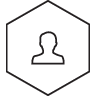 Mindmap
Allgemeine Kompetenzen
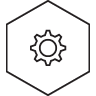 Lernen am Arbeitsplatz
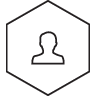 Mindmap
Allgemeine Kompetenzen
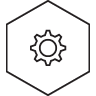 Kommunikation
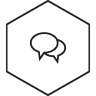 Lernen am Arbeitsplatz
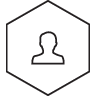 Problemlösung
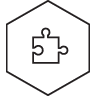 Informationsverarbeitung
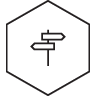 Interpersonelle Fähigkeiten und Teamarbeit
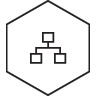 Mindmap
Allgemeine Kompetenzen
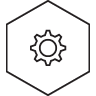 Informationsverarbeitung – die Fähigkeit, Informationen zu erwerben, zu evaluieren, zu organisieren, zu verwalten und zu interpretieren.
Kommunikation
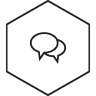 Lernen am Arbeitsplatz
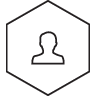 Problemlösung
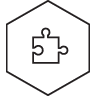 Informationsverarbeitung
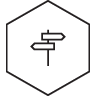 Interpersonelle Fähigkeiten und Teamarbeit
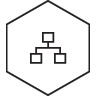 Mindmap
Allgemeine Kompetenzen
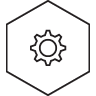 Kommunikation
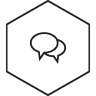 Lernen am Arbeitsplatz
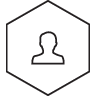 Kommunikation – die Fähigkeit, Ideen und Informationen effektiv mit anderen anhand von mündlichen, schriftlichen oder visuellen Mitteln auszutauschen.
Problemlösung
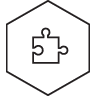 Informationsverarbeitung
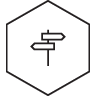 Interpersonelle Fähigkeiten und Teamarbeit
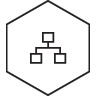 Mindmap
Allgemeine Kompetenzen
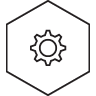 Kommunikation
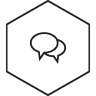 Lernen am Arbeitsplatz
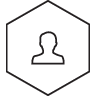 Problemlösung
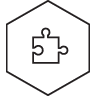 Problemlösung – die Fähigkeit Probleme sowie deren potentielle Ursachen zu identifizieren und praktische Lösungspläne zu entwickeln und umzusetzen.
Informationsverarbeitung
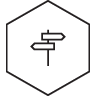 Interpersonelle Fähigkeiten und Teamarbeit
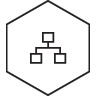 Mindmap
Allgemeine Kompetenzen
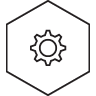 Kommunikation
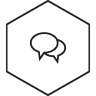 Lernen am Arbeitsplatz
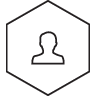 Problemlösung
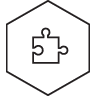 Informationsverarbeitung
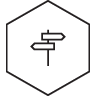 Interpersonelle Fähigkeiten und Teamarbeit – die Fähigkeit, mit anderen effektiv zu arbeiten, besonders Situationen zu analysieren, Prioritäten zu setzen und Ressourcen zum Lösen von Problemen und Erfüllen von Aufgaben einzusetzen.
Interpersonelle Fähigkeiten und Teamarbeit
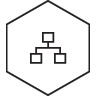 Mindmap
Es gibt fünf einfache, informelle Wege, anhand derer Personen in Organisationen im Zusammenhang mit Technologien lernen: E-Mail; persönliche Gespräche; Lesen von  Blogeinträgen und Onlineartikel; das Social Web mit Hilfe von Suchmaschinen zu durchsuchen (Problemlösung); sich mit anderen in öffentlichen sozialen Netzwerken oder in privaten Gruppen und Gemeinschaften zu vernetzen. Das alles sind relativ günstige Methoden, die zum Lernen am Arbeitsplatz eingesetzt werden. 
Durch die Art und Weise wie Lernen durch moderne Technologien unterstützt wird, besonders sehen und hören, können Instrumente und Geräte, die wir benutzen, nicht nur als Werkzeuge und Gegenstände des Bewusstseins gesehen werden.  Technologien fungieren als Erweiterung von uns selbst.
Suche im Social Web
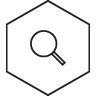 E-Mails
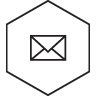 Lernen am Arbeitsplatz
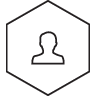 Professionelle Entwicklungsprogramme
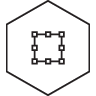 Zufälliges oder informelles Lernen
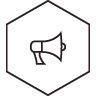 Blogeinträge, Onlineartikel
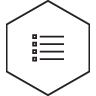 Mindmap
Im Kontext von Diversität in Organisationen ist diesbezüglich zuerst auf die allgemeinen Kompetenzen der  AkteurInnen zu achten. Es muss bedacht werden, dass nicht alle Personen in der gleichen Art und Weise und in gleichem Maß mit diesen Kompetenzen ausgestattet sind. Menschen mit verschiedenem kulturellen und sozialen Hintergrund, verschiedenen Alters, verschiedenen Charakters auf Grund verschiedener Sozialisation und stereotyper Verhaltens- und Rollenzuordnung haben verschiedene Potenziale und Wege zu kommunizieren, Informationen zu verarbeiten, an Probleme heran zu gehen und sie zu lösen zu  versuchen. In Organisationen muss daher darauf Wert gelegt werden, für Kommunikation, Wissenserwerb und Lernen am Arbeitsplatz Rahmenbedingungen zu schaffen, die auf mögliche Diversität eingehen. In diversitätsgerechten Unternehmen finden alle MitarbeiterInnen gleiche Rahmenbedingungen vor, die aber auf jeweils die ihnen eigenen Bedürfnisse angepasst sind.
Suche im Social Web
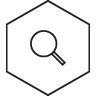 E-Mails
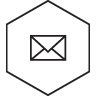 Lernen am Arbeitsplatz
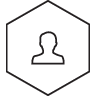 Professionelle Entwicklungsprogramme
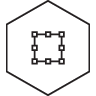 Zufälliges oder informelles Lernen
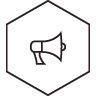 Blogeinträge, Onlineartikel
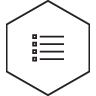 Wenn Lernen für alle gleichermaßen möglich ist, sind effiziente Teamarbeit und Entwicklung möglich. 

Beispiel für individuelles Eingehen von Organisationen auf Diversität: Evaluation der Nutzung der informellen Wege des Lernens, Adaptierung und Anpassung an tatsächliche Bedürfnisse 
Gibt es Tools, die weniger genutzt werden? 
Warum werden sie weniger genutzt?
Gibt es Barrieren im praktischen Umgang mit einem Tool?
Gibt es sprachliche Barrieren?
Welche Möglichkeiten gibt es, die Tools für alle gleichermaßen bestens nutzbar zu machen?
Lernen am Arbeitsplatz
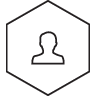 Produced by Auxilium in the framework of Erasmus+ project“Open Professional Collaboration for Innovation”
This project has been funded by Erasmus + programme of the European Union. This OER reflects the views only of the authors, and the Commission cannot be held responsible for any use which may be made of the information contained therein.
Project No. 2014-1-LT01-KA202-000562